Overview of the Streaming Multimedia Knowledge Base Population Track
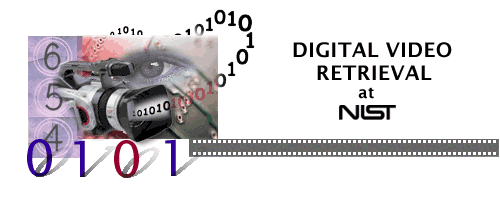 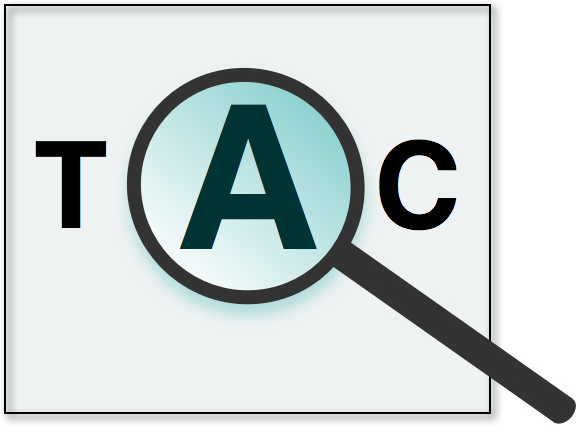 Oleg Aulov, George Awad, Asad Butt,Hoa Trang Dang, Shahzad Rajput, Ian Soboroff
National Institute of Standards and Technology
Outline
DARPA AIDA program and relation to SM-KBP
AIDA Technical Areas (TA) and evaluation tasks
Knowledge Representation
Ontology
AIDA Interchange Format
SM-KBP 2019 Evaluation
Evaluation Resources: topics, prevailing theories, annotations, ….
Evaluation queries
Participants
Results
DARPA AIDA Evaluation in TAC/TRECVID SM-KBP
Often, TAC and TRECVID host tasks that double as evaluations of government research programs.
DARPA DEFT 	-> TAC KBP
IARPA ALADDIN	-> TRECVID multimedia event detection
DARPA AIDA	-> TAC/TRECVID SM-KBP
AIDA evaluations take place as tasks in TAC/TRECVID Streaming Multimedia Knowledge Base Population track (SM-KBP).
Multiple evaluation tasks; pipelines bridge evaluation tasks
AIDA program kick-off in January 2018
Three 18-month phases  Three evaluations for AIDA, at month 18 (M18), month 36 (M36), and month 54 (M54)
ACTIVE INTERPRETATION OF DISPARATE ALTERNATIVES (AIDA)
Given a scenario (“2015 Russia-Ukraine conflict”) and document stream:
TA1 outputs all Knowledge Elements (entity, relation, event, etc., defined in the ontology) in the documents, including alternative interpretations
TA2 fuses KEs from TA1 into the TA2 KB, maintaining alternative interpretations
TA3 constructs internally consistent hypotheses (partial KBs) from TA2 KB
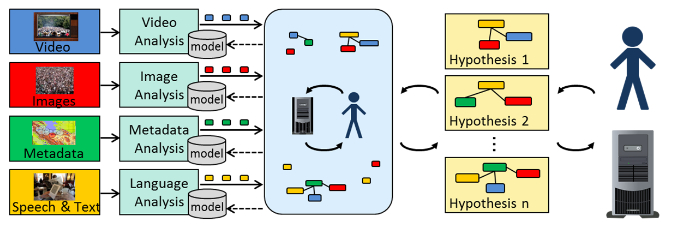 TA1                                        TA2                                        TA3
[Speaker Notes: Scenarios involve situations such as international conflicts, natural disasters, violence at international events, or protests and demonstrations.

Each scenario includes real-world events about which there are conflicting assertions coming out of the raw data.

Scenario-Specific Ontology: AIDA Annotation ontology of entities, relations, events, [belief] and sentiment defined to include concepts that are needed to cover information conflicts in each topic in the scenario]
Conceptual knowledge graph and KEs
Filler
Entity
Relation
Event
[Speaker Notes: KG consists of Knowledge Elements; each KE can be a node or an edge in the Knowledge Graph

Node types and edge labels are drawn from scenario-specific ontology

Features accessible to TA2/TA3 in KE cannot be document-level content features.  Allowable features include
Timestamps of supporting docs, and links to docs (but can’t read docs)
Ontology types (evaluated) and fringe subtypes (not evaluated) for KE
Strings (hasName, numericalValue, textValue properties) for certain entity/filler types
Vectorized representation of the KE]
Evaluation Task 1: streaming multimedia extraction
Extract all events, entities, relations, locations, [time,] and sentiment from multimedia document stream , conditioned on zero or more different contexts, or “what if” hypotheses
Output a KB for each document with all possible interpretations of KEs, including confidence and provenance (spans)
Mention-level output, including within-document linking
Evaluate by queries (with ontology types) and assessment
Queries target entity types and argument roles in prevailing theories
Queries assume within-doc (cross-modal, cross-lingual) coref of entities/fillers, relations, and events
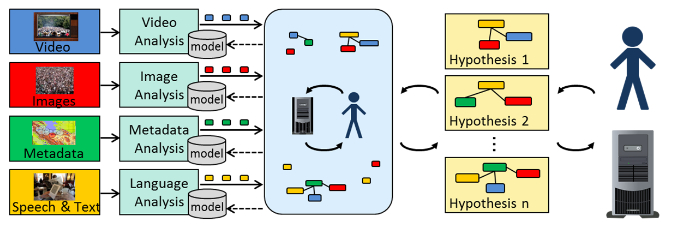 [Speaker Notes: A prevailing theory is a human-authored hypotheses about the entities, relations, and events in the data]
Task 1b: Extraction Conditioned on Context
TA1 must be capable of accepting alternate contexts (“what if” hypotheses) and producing alternate analyses for each context (possibly simply reweighting confidence values).
For example, the analysis of a certain image produces knowledge elements representing a bus on a road. However, knowledge elements in one or more hypotheses suggest that this is a river rather than a road. The analysis  algorithm should use this information for additional analysis of the image with priors favoring a boat.
Simplifications for 2019:
Context is a small fragment of LDC’s manually-produced prevailing theories; no provenance – just types and reference KB IDs
KEs and confidence values resulting from “what if” hypotheses do not get passed on to TA2 but are evaluated separately
Task 1: New challenges
Multimedia, Multilingual: Each document can contain a mix of text, speech, image, video; English plus 1-2 foreign languages
Extract all entities and label each entity with all its types (Politican, MilitaryPersonnel, Journalist, ….)
not the same as instance search; no query at extraction time. 
Streaming input
Can’t go back to reanalyze raw docs
Multiple hypotheses and interpretations
TA1 outputs all possible extractions and interpretations, not just the most confident one
Task 1b extraction from data items may be conditioned on “what-if” hypothesis
[Speaker Notes: How is Task 1 different from past TRECVID and TAC component tasks

Note that streaming nature of the input does not affect the ground truth in the evaluation.]
Task 2: Noisy KB Construction
Build TA2 KB by aggregating all KEs from TA1
Output is TA2 KB including cross-doc coref
Also link entities to external reference KB of entities (mostly PER, ORG, GPE)
Will contain conflicting information
Evaluated by queries (with entry points) and assessment
Queries target entities and event or relation roles and arguments needed to produce prevailing theories
Queries assume within-doc (cross-modal, cross-lingual) and cross-doc coref of entities/fillers, relations, and events, AND linking of entities to reference KB
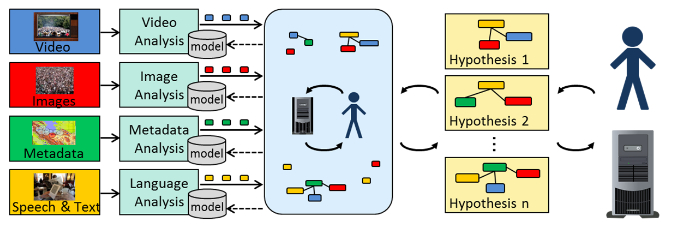 Task 2: New challenges
Streaming input
TA2 has no access to raw data items to assist in fusing incoming KEs with existing TA2 KB and link entities to external reference KB; can only use what’s represented in the incoming TA1 KEs and existing TA2 KB
Puts onus on careful representation of KEs to preserve meaning without revealing raw source documents
Multiple hypotheses and interpretations
TA2 KB must maintain all possible KEs (even low-confidence KEs) in order to support creation of multiple hypotheses and disparate interpretations
[Speaker Notes: How Task 2 is different from TAC Cold Start KBP

TA2 KEs and confidences theoretically could be conditioned on hypothesis in future, but for 2019 the TA2 KB is independent of any “what if” hypotheses.]
Task 3: Generating Coherent Hypotheses
Generate semantically coherent hypotheses from noisy TA2 KBs.
Evaluation motivated by Gricean Maxims
Evaluate by Assessment
Correctness of justifications (Quality)
Relevance (Relation)
Semantic coherence (Manner)
Coverage of Prevailing Theories (Quantity)
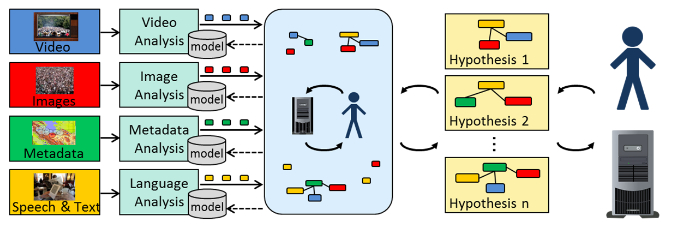 Task 3: New challenges
Wade through alternative interpretations from large TA2 KB, identify semantically coherent set of KEs to form each hypothesis
Which KEs (events, relations, event arguments, etc.) can be true at same time? 
Which alternative coreference of entities and events make sense?
Which low-confidence KEs and inferred Kes should be included in order to create a connected graph and “tell a story”
Hypotheses can be viewed as structured summaries of the data   Draw on experience with DUC and TAC Text Summarization track 
Summaries guided by facets
Comparison of submitted summaries to reference summaries
[Speaker Notes: Task 3 is different from anything previously done in KBP and TRECVID]
Knowledge Representation: Ontology and AIF
AIDA: “Although there may be need for some natural language [e.g., name strings], image thumbnails, featurized media, etc. in the KB for reference, registration, or matching purposes, it is expected that most of the assertions in the KB will be expressible in the structured representation, with elements derived from an ontology.”
Scenario-Specific AIDA Ontology: Annotation ontology of entities, relations, events, [belief] and sentiment defined to include concepts that are needed to cover information conflicts in each topic in the scenario
AIDA Interchange Format (AIF): structured representation of KEs in KB
AIDA Interchange Format
AIDA Interchange Format (AIF): RDF turtle representation of knowledge elements and graphs
AIF allows flexibility of representation, to allow TAs to explore research avenues in simultaneous representation of multiple interpretations
NIST-restricted AIF: More restricted version of AIF that enforces greater (but not complete) standardization of representation across teams
required for evaluation purposes
Might be helpful for downstream TAs ingesting KBs from multiple upstream TAs
[Speaker Notes: An edge KE is represented as an augmented triple:
	(subject, predicate, object; provenance, confidence)
Provenance is a set of justifications, with justification-level confidence
KE-level confidence should be an aggregation of justification-level confidences (precompiled or via confidence aggregation function)]
Conceptual knowledge graph and KEs
Filler
Entity
Relation
Event
[Speaker Notes: KG consists of Knowledge Elements; each KE can be a node or an edge in the Knowledge Graph

Node types and edge labels are drawn from scenario-specific ontology

Features accessible to TA2/TA3 in KE cannot be document-level content features.  Allowable features include
Timestamps of supporting docs, and links to docs (but can’t read docs)
Ontology types (evaluated) and fringe subtypes (not evaluated) for KE
Strings (hasName, numericalValue, textValue properties) for certain entity/filler types
Vectorized representation of the KE]
Conceptual knowledge graph and KEs
Filler
Entity
Relation
Event
[Speaker Notes: KG consists of Knowledge Elements; each KE can be a node or an edge in the Knowledge Graph

Node types and edge labels are drawn from scenario-specific ontology

Features accessible to TA2/TA3 in KE cannot be document-level content features.  Allowable features include
Timestamps of supporting docs, and links to docs (but can’t read docs)
Ontology types (evaluated) and fringe subtypes (not evaluated) for KE
Strings (hasName, numericalValue, textValue properties) for certain entity/filler types
Vectorized representation of the KE]
Entity KE in AIF
aida:sameAsCluster
PER
aida:Entity
PER.Politician
PER.Police
Bare-chested man
aida:justifiedBy
Putin
Vladimir
Entity KE in AIF
aida:sameAsCluster
aida:Entity
PER.Politician
PER.Police
PER
Bare-chested man
aida:justifiedBy
Putin
Vladimir
Entity KE in AIF
aida:sameAsCluster
aida:Entity
PER.Politician
PER
PER.Police
Bare-chested man
aida:justifiedBy
Putin
Vladimir
Entity KE in AIF
aida:sameAsCluster
aida:Entity
PER.Politician
PER
PER.Police
Bare-chested man
aida:justifiedBy
Putin
Vladimir
Entity KE in AIF
aida:sameAsCluster
aida:Entity
PER.Politician
PER
PER.Police
Bare-chested man
aida:justifiedBy
Putin
Vladimir
SM-KBP 2019 Evaluation Resources from LDC
Evaluation Source Corpus (2000 English, Russian, Ukrainian documents)
Annotation ontology of entities, relations, and events
Evaluation Reference KB.  (TA2 must link entities to Eval Reference KB)
3 evaluation topics in Russia-Ukraine scenario
E103: Seige of Sloviansk and Battle of Kramatorsk (April-June 2014)
Atomic Queries for facets that have informational conflict in topic
E103_Q008: “Who was targeted during the attack at Kramatorsk Airport on April 15, 2014?”
Prevailing Theories each describing one semantically coherent hypothesis (containing no informational conflict) about the topic
E103_PT002: Ukrainian armed forces launched an offensive using Mi-24 helicopters as well as fixed wing fighter jets to regain control of the Kramatorsk air base from pro-Russian militants on April 15, 2014.
Annotations of entities, relations, and events in source corpus
Assessments of TA1/TA2/TA3 responses to NIST evaluation queries
Evaluation by Queries and Assessment of Responses
TA3 evaluation query picks up all edges (and nodes) in each TA3 hypothesis graph
TA2 Evaluation queries search TA2 KB for entities and edges in Prevailing Theories
Each TA2 query is grounded in an entity
Entity descriptor is a KB ID (or set of KB IDs representing the same entity) from the evaluation reference KB
TA1 evaluation queries search TA1 KB for entity types and edge types found in Prevailing theories
TA1/TA2 Queries for entities
TA1 Class queries – entity discovery and type classification
Given entity type, return one informative mention of each entity of that type
Average Precision (AP) computed per document and entity type
Evaluated by MAP, counting entities

TA2 Zero-hop queries – entity linking
Given reference KB ID descriptor for an entity, return one informative mention of the entity per document
Evaluated by MAP, counting documents that mention the query entity
TA1/TA2 Graph Queries for edges
TA1 Graph queries -- relation/event argument extraction
e.g., find all edges with type Conflict.Attack_Attacker 
Evaluation: Is the predicate justification correct and linkable to the object justification? 
Score is F1
TA2 Graph queries – relation/event argument extraction
e.g., find all Conflict.Attack events where Conflict.Attack_Attacker is LDC2019E43:80000078
Pool and evaluate using two strategies:
TA2 Strategy 1: Pool and evaluate by edges
Relation/Event Argument Extraction: Is the predicate justification correct and linkable to the object justification, and is the object the same as the query entity? Score is F1
Edge Salience: A correct edge is salient if the object is the same as the query entity, and the subject has the same event/relation KB ID as an edge/relation in a prevailing theory.  Score is Recall of salient edges.
TA2 Strategy 2: Pool and evaluate by query frames containing two or more single-edge graph queries
Graph Connectivity: Are the endpoints of edges correctly coreferenced? Score is Frame Recall (how many edges are linked to the same event or relation)
Prevailing Theory E103_PT002
Prevailing Theory E103_PT002
TA1 Class query: Find all entities of type ORG.MilitaryOrganization.GovernmentArmedForces
Prevailing Theory E103_PT002
TA1 Graph query: Find all edges with type label Conflict.Attack.AirstrikeMissileStrike_Attacker
Prevailing Theory E103_PT002
TA2 Zero-hop query: Find all informative justifications (one per document) for the entity that is linked to reference KB ID 80000078
Prevailing Theory E103_PT002
TA2 Graph query: Find all edges with type label Conflict.Attack.AirStrikeMissileStrike_Attacker
Such that the object is 80000078
TA1 Class Queries Evaluation
Pool k=1000 entity clusters per query per document (“everything”)
Pool from 18 core docs
Queries have top level type {PER, ORG, GPE, FAC, LOC, WEA, VEH}
Computing MAP:
AP is reported for each query+document pair
GT is the number of correct entities (entity equivalence classes, as determined by LDC) per query per document 
Compute AP over the k items that were pooled by dividing the sum of the precision values in the ranked list by min(k,GT)  (rather than GT)
Summary MAP score is over query+document pairs such that GT is non-zero (i.e., summary score is a macro-average)
[Speaker Notes: Standard AP would divide the sum of the precision values by GT, but that would unfairly penalize systems if k<<GT.]
TA2 Zerohop Queries Evaluation
Pool k=200 informative justifications (one per doc) per query
Queries for all reference KB IDs in prevailing theories 
Computing MAP:
AP is reported for each query
GT is the number of correct documents per query
Compute AP over the k items that were pooled by dividing the sum of the precision values in the ranked list by min(k,GT)  (rather than GT)
Summary MAP score is over queries such that GT is non-zero (i.e., summary score is a macro-average)
[Speaker Notes: TA2 zerohop queries not limited to named entities of type  {PER, ORG, GPE, FAC, LOC, WEA, VEH}
Standard AP would divide the sum of the precision values by GT, but that would unfairly penalize systems if k<<GT.]
TA1 Graph Queries Evaluation
Pool k=20 edges per query per document
Pool from 25 core docs  
Computing P/R/F1 
P/R/F1 is reported for each query+document pair 
Summary P/R/F1 score is computed from the sum of the counts for all query+document pairs (i.e., micro-average)
TA2 Graph Queries Evaluation: Strategy 1
Pooling Strategy 1: Pool k=10 edges per query (e.g., pool up to 10 Conflict.Attack events where Attacker was Putin)
Computing P/R/F1 for strategy 1:
	P/R/F1 is reported for each query
Summary P/R/F1 score is computed from the sum of the counts for all queries (i.e., micro-average)
TA2 Graph Queries Evaluation: Strategy 2
Pooling Strategy 2: Pool k=5*sizeof(query frame) edges, so as to maximize the Value of an instantiated frame
Computing Frame Recall for strategy 2: 
Strict: FrameValue requires that all edges contributing to FrameValue must have the same subject equivalence class (i.e., the edges must be for the same real-world event or relation).
Lenient: FrameValue does *not* require that all edges contributing to FrameValue must have the same subject equivalence class
FrameRecall is 0 if FrameValue is 1 (because this does not demonstrate ability to connect arguments into a frame)
TA3 Statement of Information Need (SIN)
One statement of information need for each topic, requesting information for atomic queries for topic
Who was targeted during the attack at Kramatorsk Airport on April 15, 2014?
Who were the combatants during the attack at Kramatorsk Airport on April 15, 2014?
Who carried out the seizures of the police stations in Kramatorsk and/or Sloviansk on April 12, 2014?
Who assisted with the seizures of the police stations in Kramatorsk and/or Sloviansk on April 12, 2014?
Who carried out the attack on a separatist roadblock in Sloviansk on April 20, 2014 (Easter Sunday)?

Translate LDC Atomic Queries to ontology types and roles in partially instantiated frame for a hypothesis graph
[Speaker Notes: 3 different events
LDC has one prevailing theory for each event
SIN requests information for all 3 events in a single frame with multiple connected components.
Options: 
   Return one hypothesis per event
   Return one hypothesis linking all 3 events]
Who was targeted during the attack at Kramatorsk Airport on April 15, 2014? Who were the combatants during the attack at Kramatorsk Airport on April 15, 2014?Who carried out the attack on a separatist roadblock in Sloviansk on April 20, 2014?
2014-04-15
Confict.Attack_Target
Conflict.Attack_Attacker
Conflict.Attack_Place
2014-04-20
Kramatorsk Airport
LDC2019E43:7731189
Conflict.Attack_Target
Conflict.Attack_Attacker
Pro-Russian Checkpoint
LDC2019E43:80000353
[Speaker Notes: Connect the dots to make one connected component?Put each component into its own hypothesis?]
TA3 Evaluation
Correctness (Precision):  How many edges in the hypothesis graph are correct (i.e., have a correct justification in the source documents)?

Relevance (Precision): How many of the events and relations in the hypothesis are relevant to the topic as expressed in the statement of information need?
Semantic Coherence (Precision): How many edges and events/relations are compatible with each other (how many edges and events/relations need to be removed so that the remaining edges and events/relations are all compatible with each other)?
Coverage (Recall): How well does the set of H hypotheses returned cover the prevailing theories found by LDC?
Participants and submissions
TA1 Evaluation Results
TA1 Class (TREC-MAP):
Best: 	0.4773
Median: 	0.3278

TA1 Graph (P/R/F1):
LDC_1: 	0.9045	  0.4859	    0.6322
LDC_2: 	0.9134 	  0.4457    0.5991
Best: 	0.4715 	  0.2163    0.2966
Median: 	0.3605 	  0.0533    0.0929
TA2 Evaluation Results
TA2 Zero-hop (Best-MAP Worst-MAP TREC-MAP)
Best:	 	0.3247 	  0.3201    0.3230
Median:		0.3199 	  0.1934    0.2456

TA2 Graph (P/R/F1)
LDC_1: 		0.5932 	  0.4449    0.5085
LDC_2: 		0.5936 	  0.4301    0.4988
Best:		0.4935 	  0.1610    0.2428
Median:		0.3727 	  0.0869    0.1409

Low Precision for manual run because LDC KB ID in annotations (matching query) may differ from LDC assessment of equivalence class for the same entity mention.
TA3 Evaluation Results
Phase 2
Focus on TA3 evaluation (evaluation by assessment)
NIST conduct small diagnostic evaluations of TA1 and TA2, 
Diagnostic TA1/TA2 score won’t measure everything needed by TA3
TA1 and TA2 should focus on supporting TA3 rather than only optimizing diagnostic TA1/TA2 scores
Explore evaluation of TA1/TA2 by gold standard annotation instead of assessment
TA1/TA2 evaluation by gold standard annotation?
LDC exhaustively annotate document, for some TBD definition of “exhaustive”
Every mention for every type in the annotation ontology for every modality; + coref?  Not feasible.
Restrict annotation types for video
Restrict annotation to certain segments of video
Exhaustive annotation could be done only for a small number of documents
Cross-doc extraction and coref (small number of docs) requires either:
TA2 is given small number docs and produced KB over only those docs
TA2 is given full eval source corpus and returns at least one justification per entity (or edge) per document (rather than pick and choose most confident documents)
Replicable
TA3 Evaluation by assessment
How can evaluation framework be modified to help TA3?
Statement of information need
More detailed frames per SIN, each applicable to fewer prevailing theories?
Additional entry point descriptors (e.g., name strings beyond strings in the reference KB)?
Prevailing theories
Ensure KEs in prevailing theories are justified in evaluation documents for coverage metric?
Replace coverage metric with something else?
Don’t remove incorrect edges – Assess hypotheses holistically, in context of all edges? (Edge justifications could still be pre-assessed as correct/incorrect if that would help assessors.)
Queries and Assessments
Entry point entity: don’t restrict descriptors to KB IDs ?
Namestring + document ID (only works for TA1 under current AIF)
mention spans (limited number from LDC)
image (requires TA to provide function computing similarity between query image and aida:Entity or aida:SameAsCluster of entities)

Assessment: need more information about intended entity in justification
show object type for assessment of graph responses
not-so-lenient assessment: Require localization (boundingbox / precise text spans, start/end times in speech/video) if document element ID contains more than one entity of the given type
require tag for group vs individual entities
AIF
Allow more than one informativeJustification per aida:Entity ?
Alternative, modify AIF to require designation of one object justification (to show to LDC) per predicate justification in argument assertion.
More standardized AIF?
Forget AIF? 
Each TA implement API for consumers to query KB (in AIF, or some other format) without directly traversing KB in that format?
High-level queries (not SPARQL), similar to “simplified xml queries from M9”
For NIST, response to 4 high-level queries would be output of SPARQL queries after resonses are ranked and filtered using confidence aggregator
Let’s talk!

hoa.dang@nist.gov
Evaluation by gold standard annotation
Estimate Precision, Recall of submissions against LDC’s annotations
Map LDC spans and submitted spans to equivalence classes (EC):
Image span (possibly with bounding box) ->  entire image (document element)
Video span (possibly with bounding box) -> video shot
Text span -> enclosing “sentence” (as defined by automatic segmentation distributed with corpus)
EC is relevant if it contains a span returned by LDC